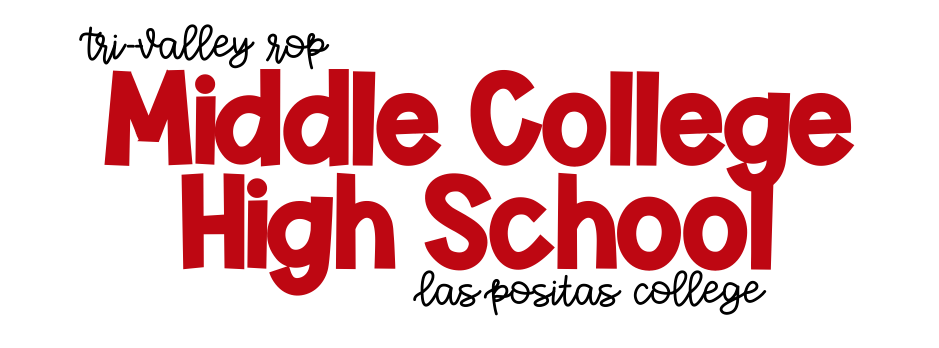 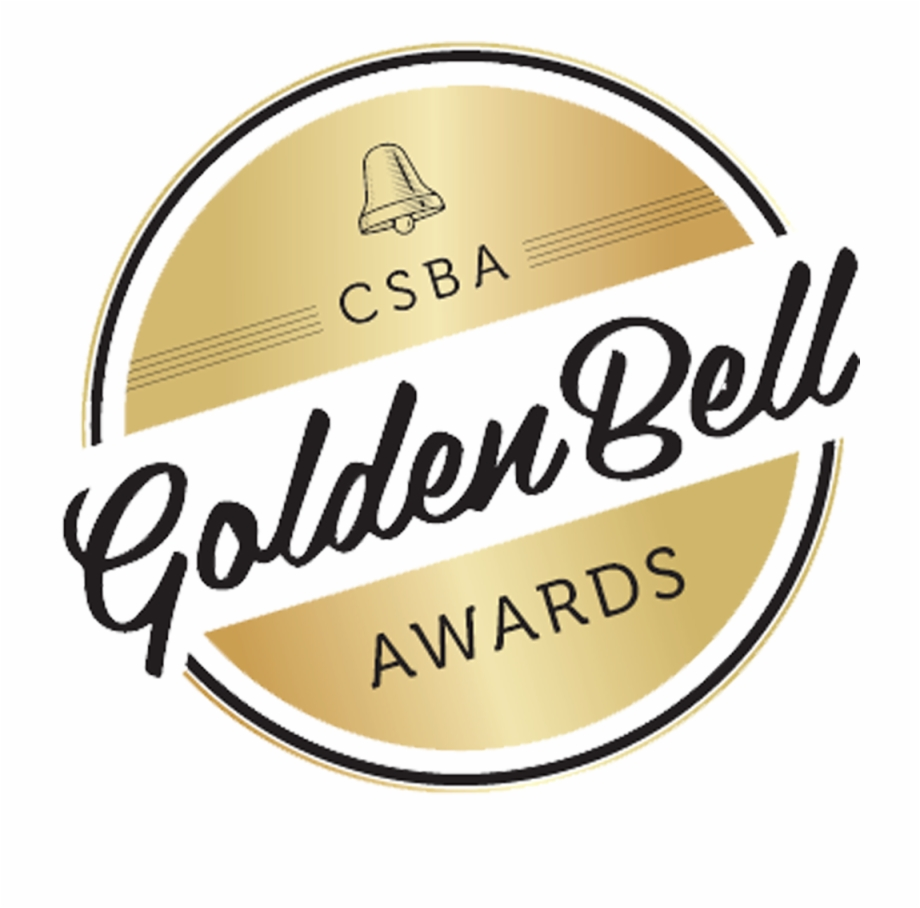 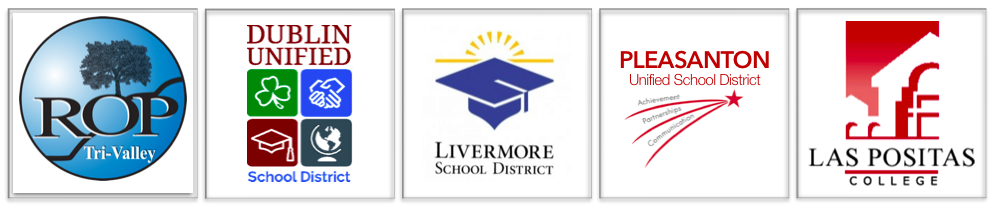 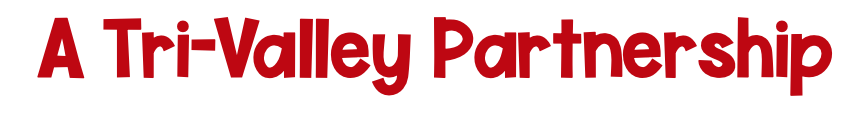 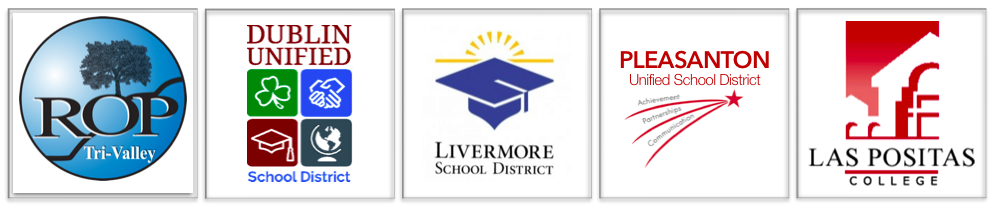 https://bit.ly/MCflexday
[Speaker Notes: Amy]
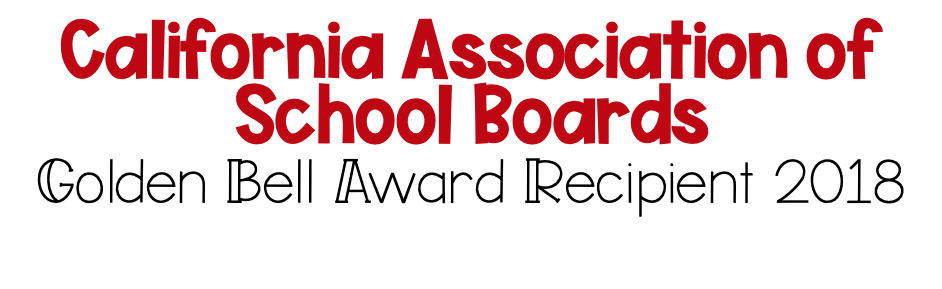 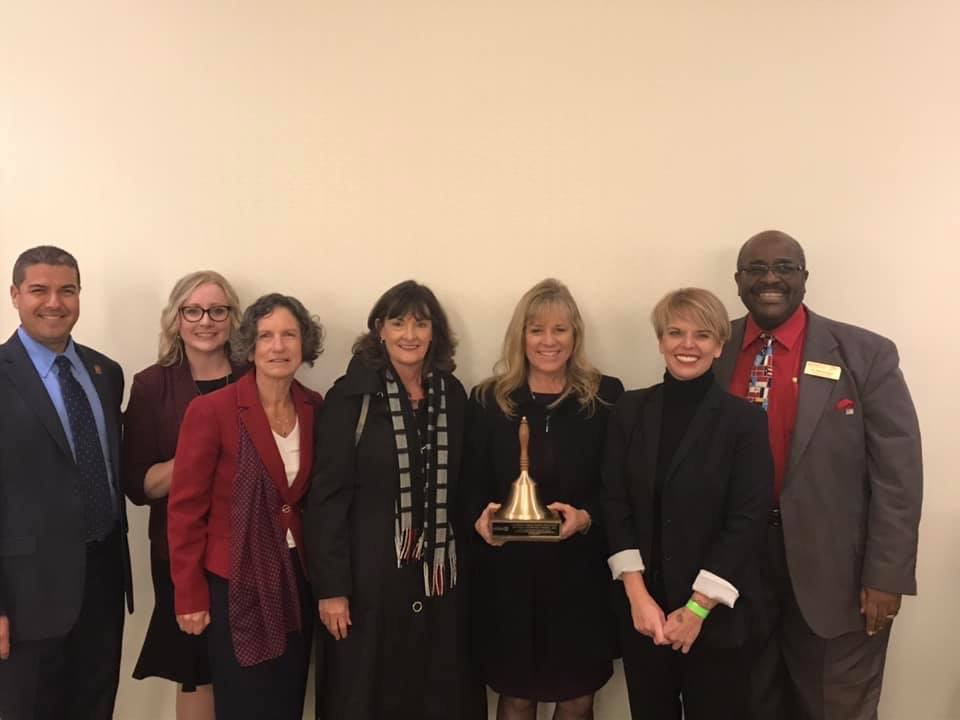 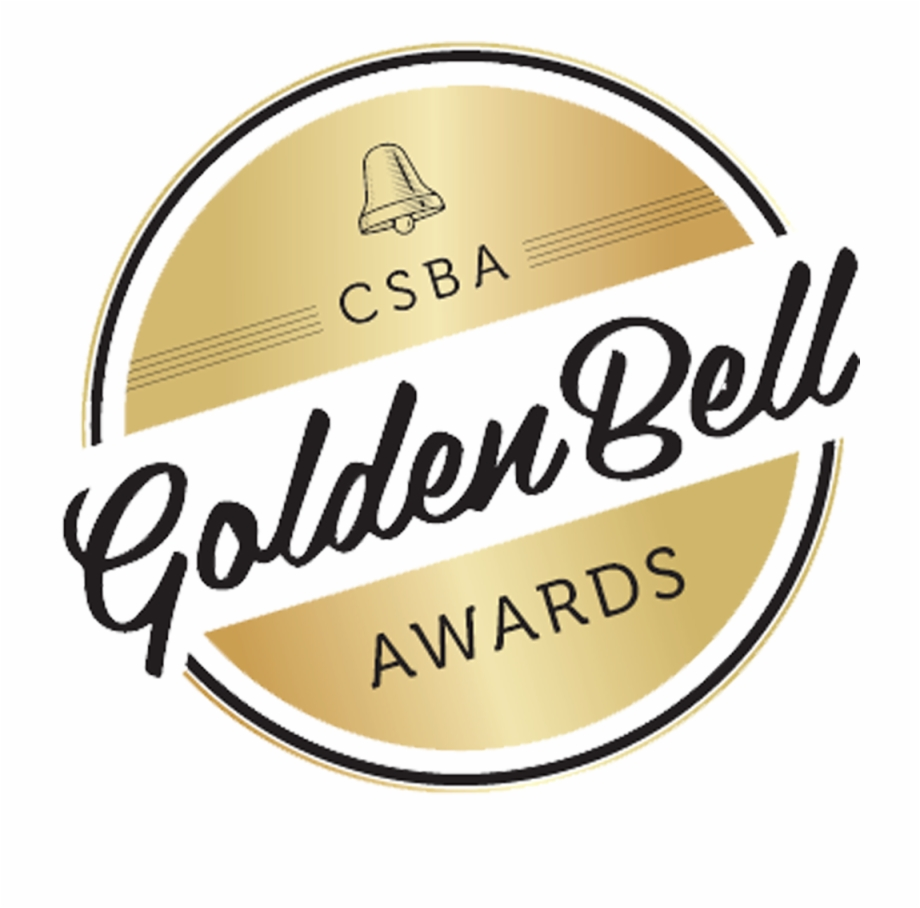 https://bit.ly/MCflexday
[Speaker Notes: TVROP Middle College is proud to have been recognized as an Outstanding Program in the State of California for its vision, partnerships and resounding success by receiving the CSBA Golden Bell Award from the California Association of School Boards in January 2018.]
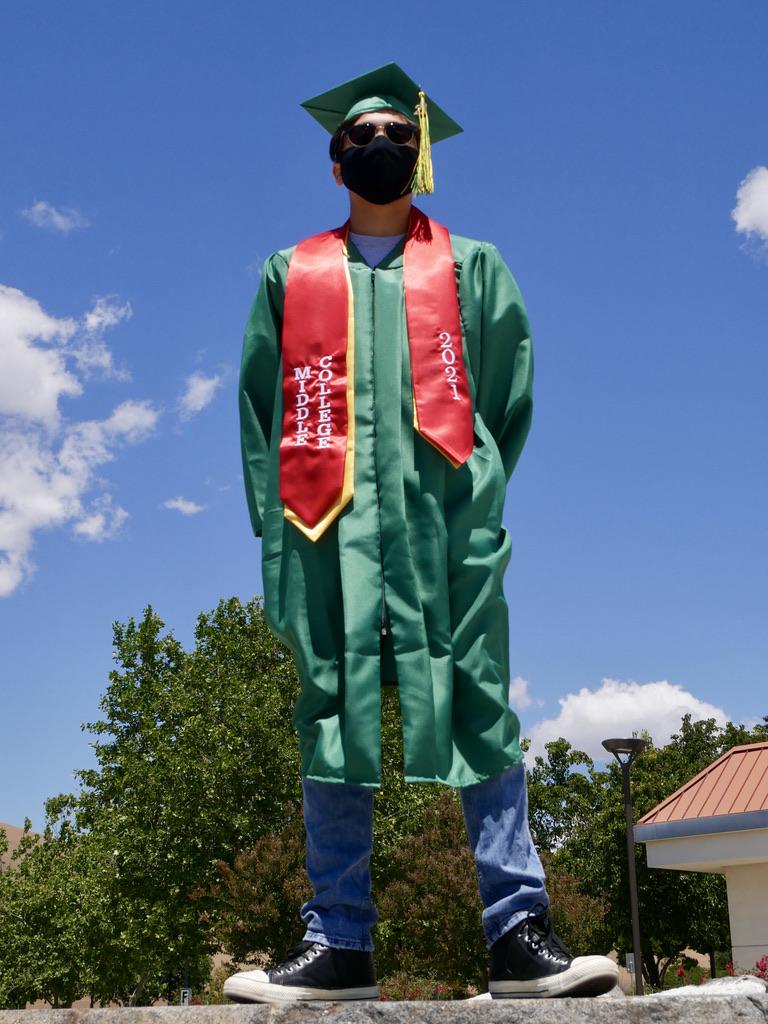 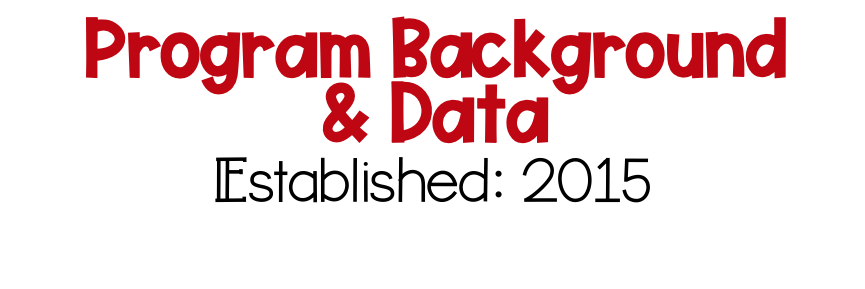 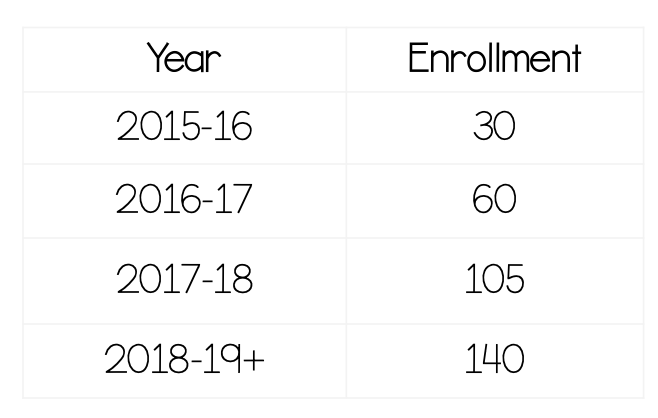 https://bit.ly/MCflexday
[Speaker Notes: 2022 6th graduating class…]
https://bit.ly/MCflexday
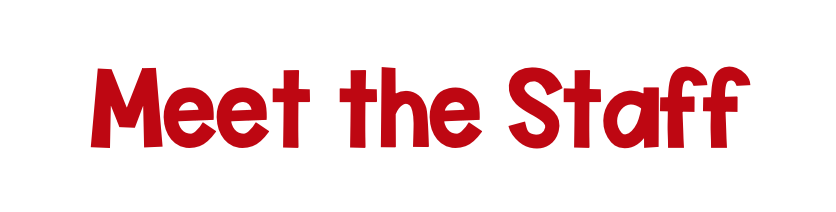 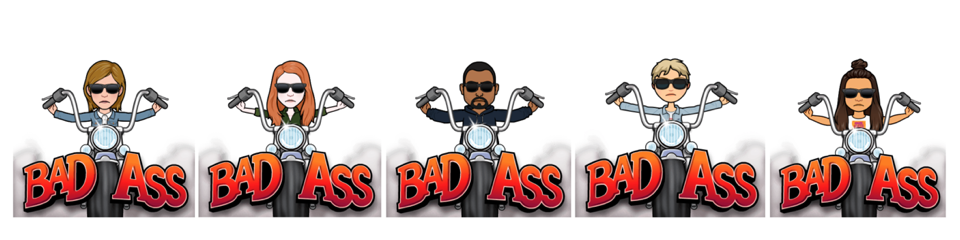 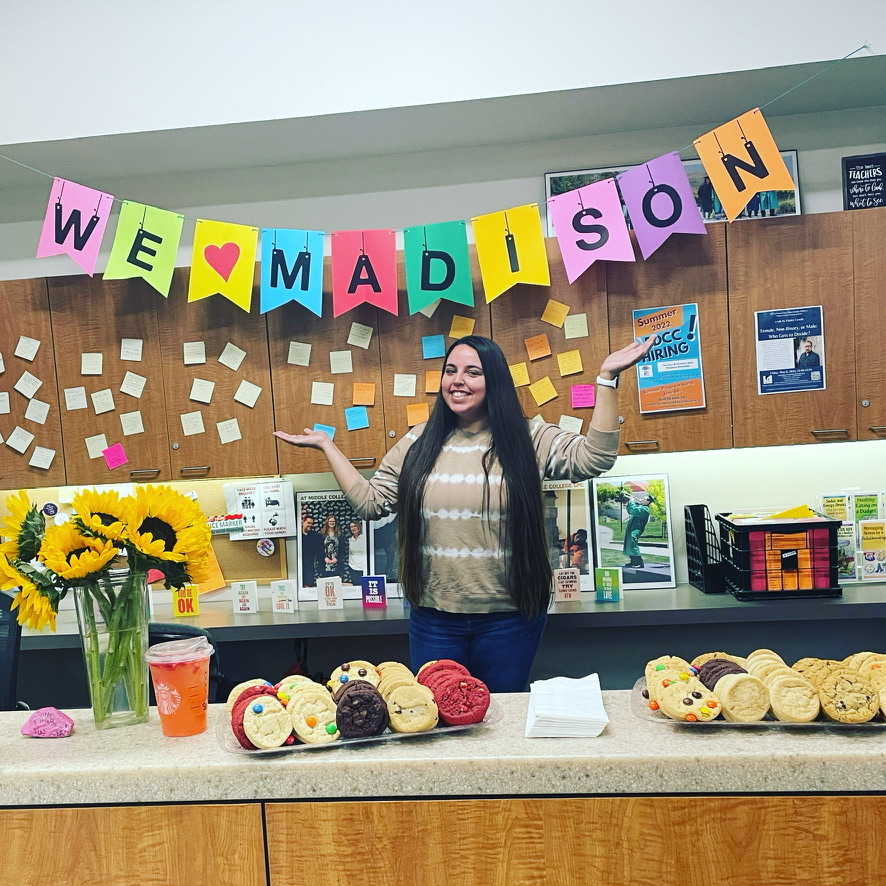 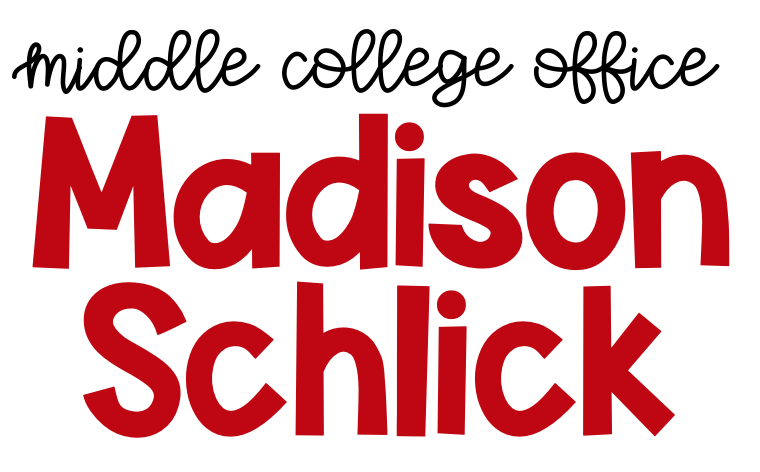 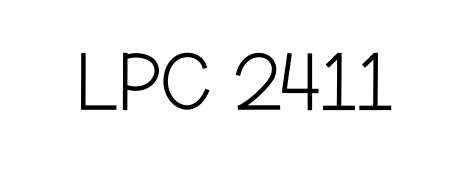 https://bit.ly/MCflexday
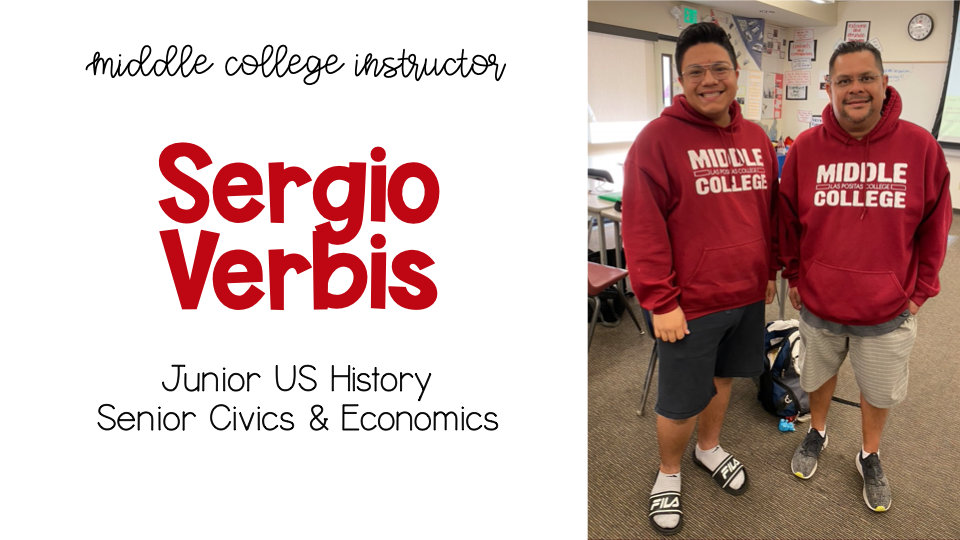 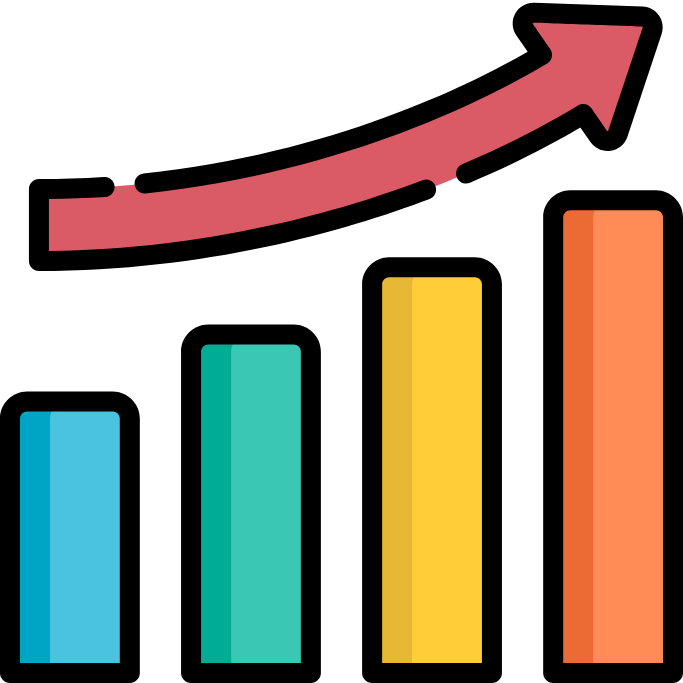 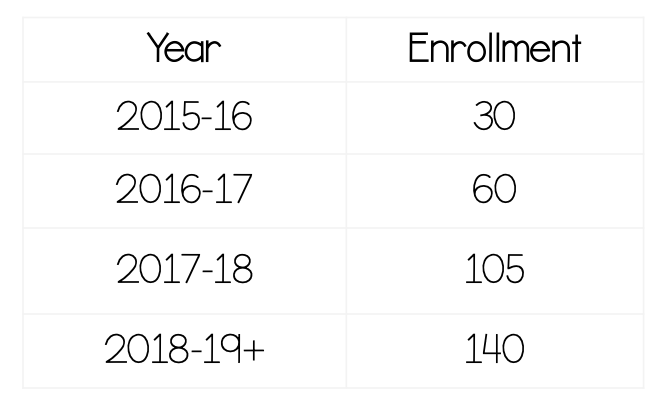 https://bit.ly/MCflexday
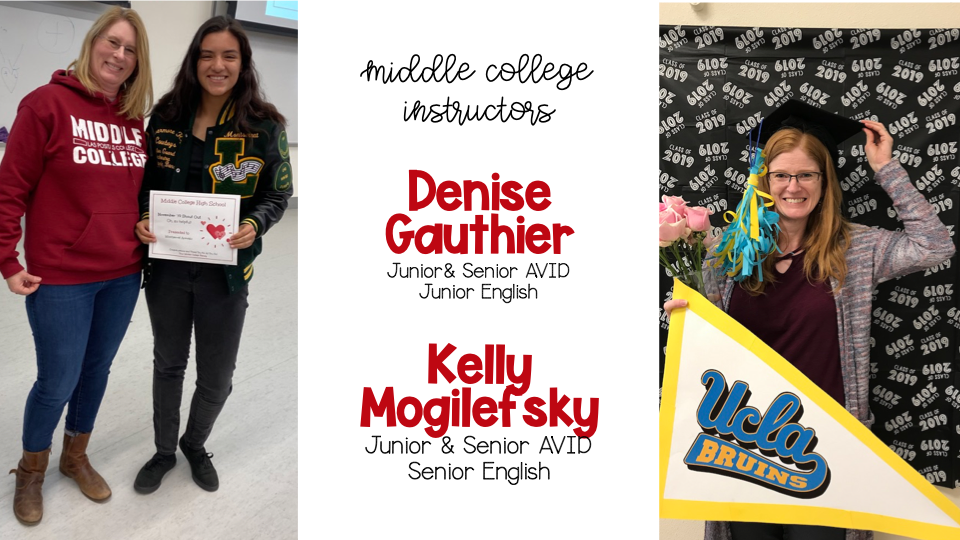 Our Staff
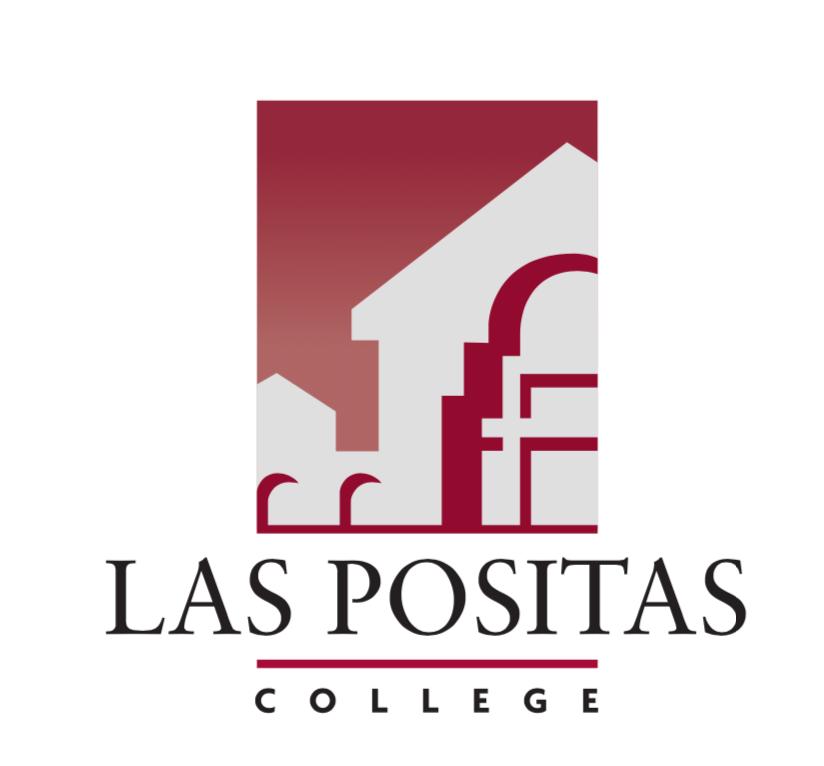 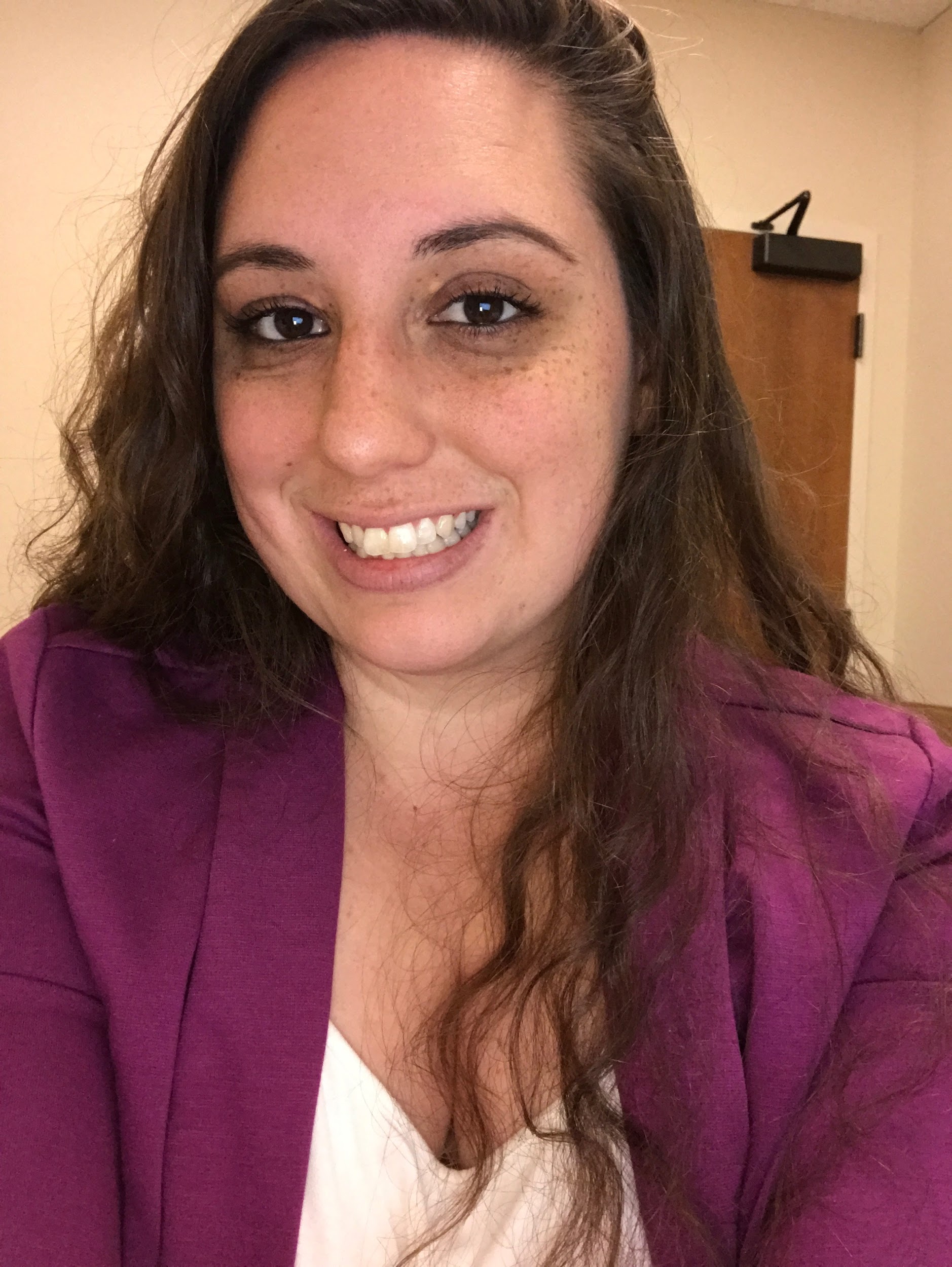 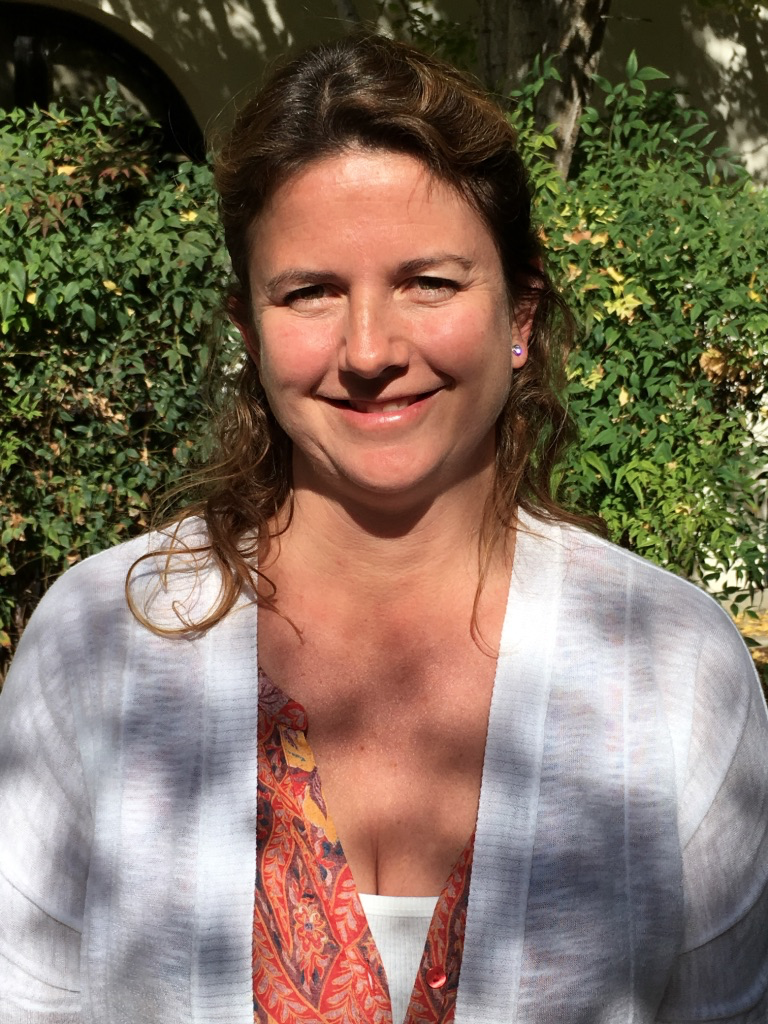 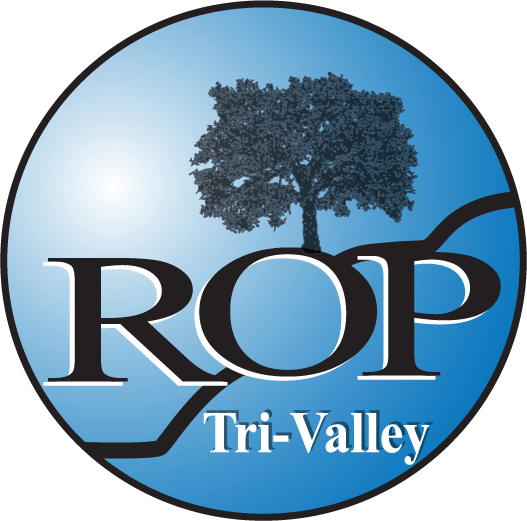 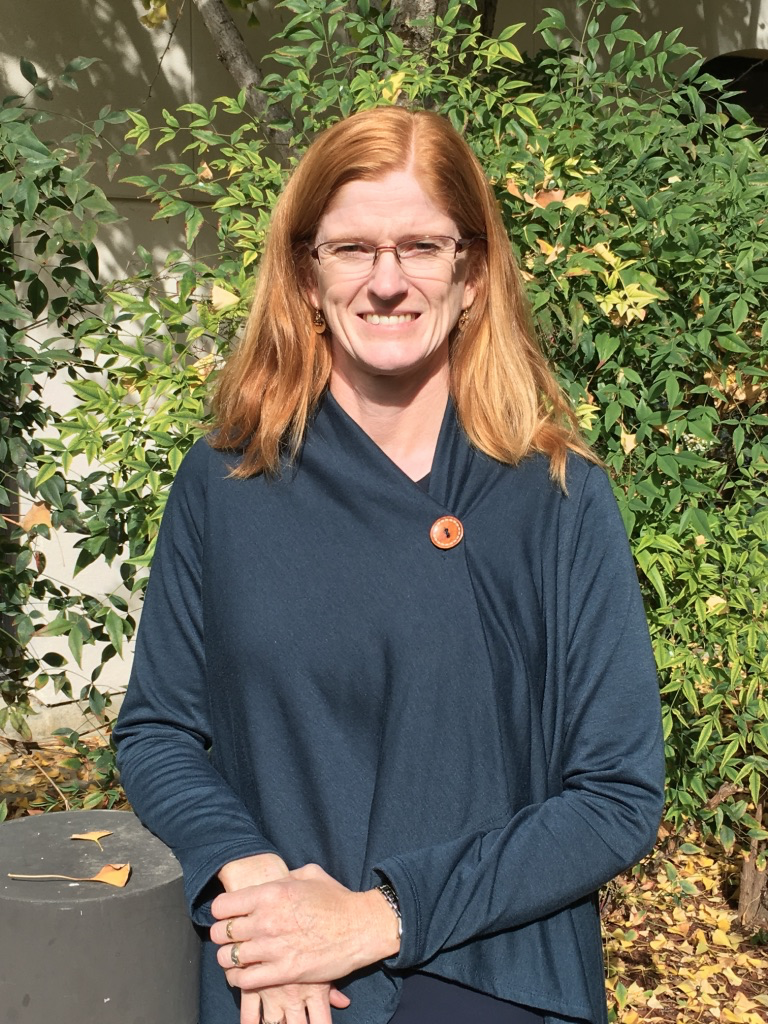 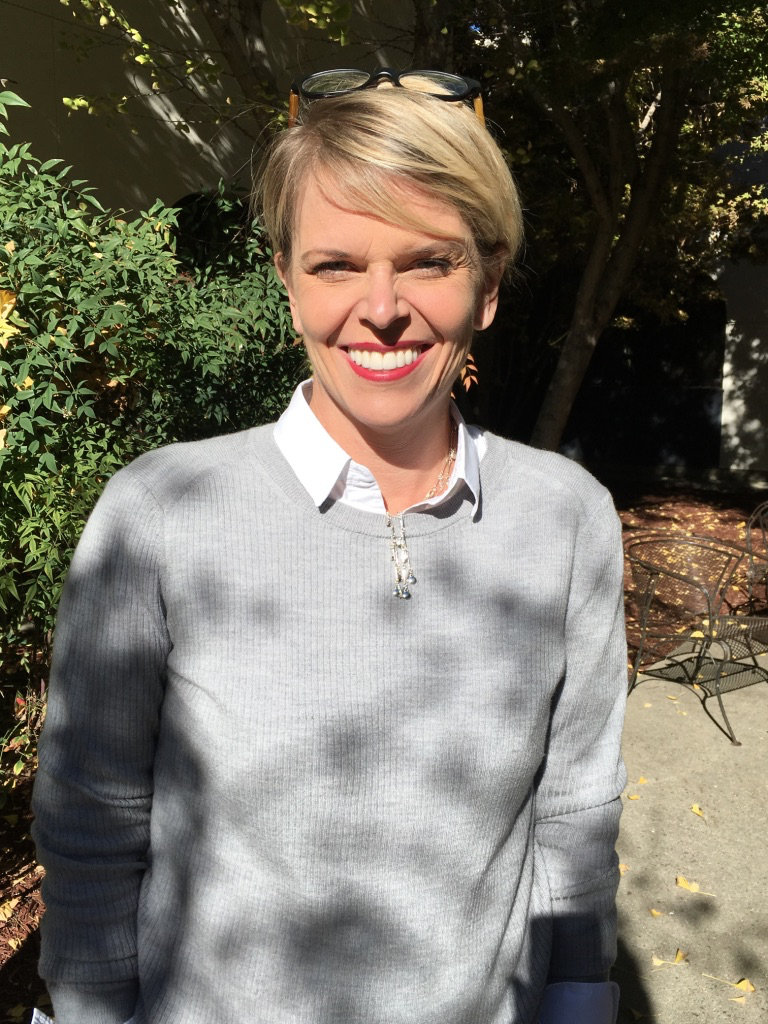 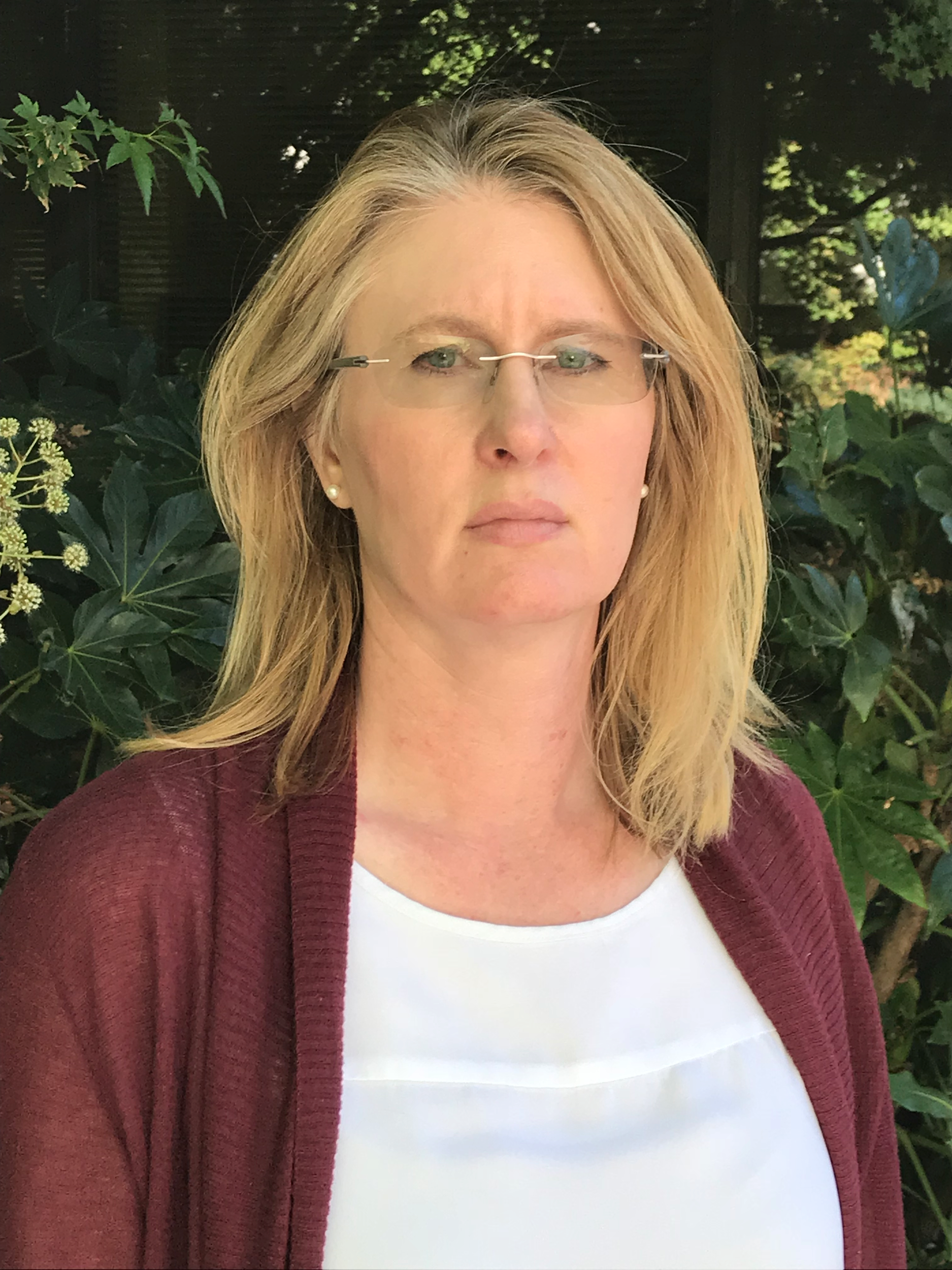 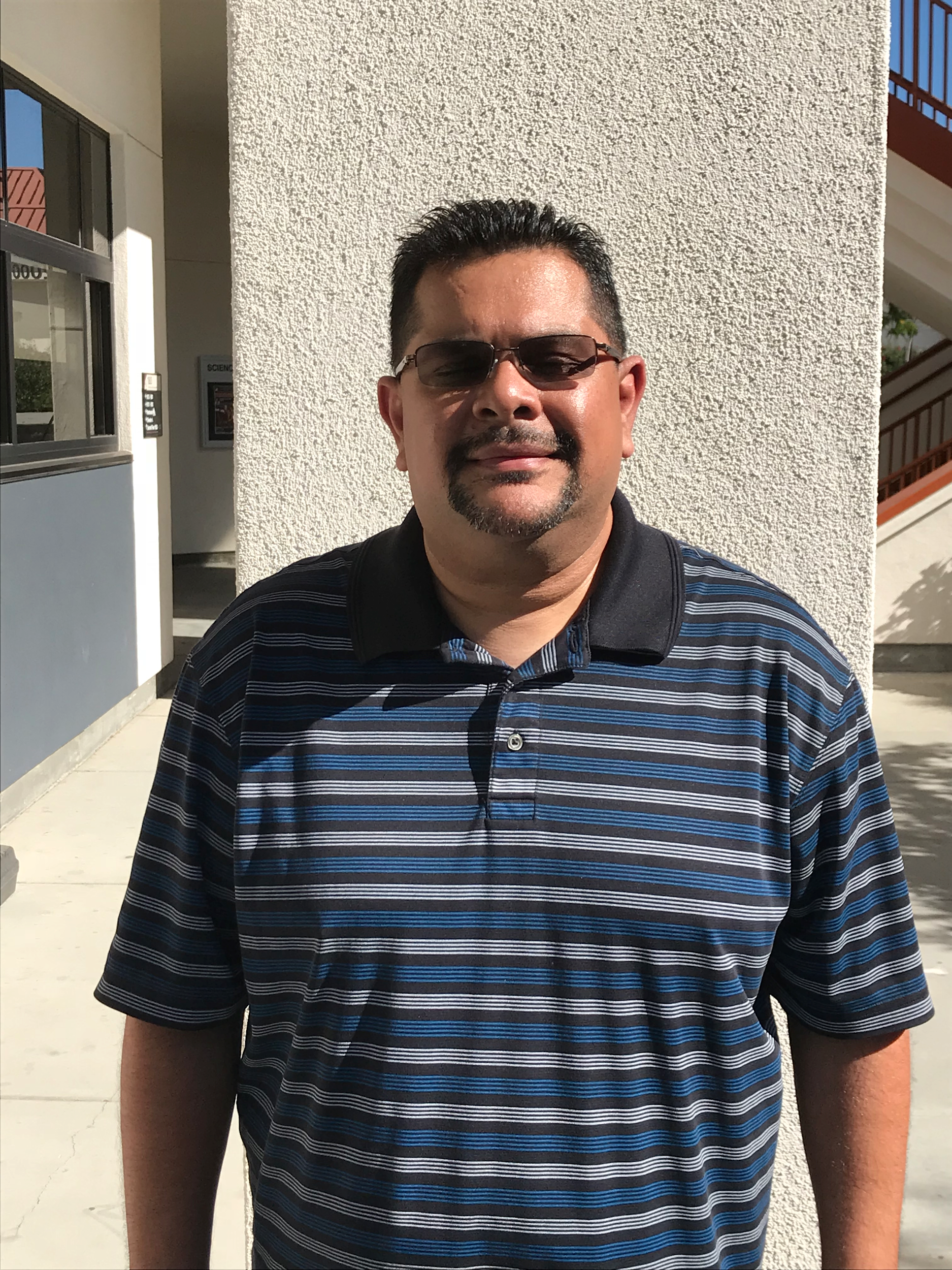 Ms. Sara Alturk
LPC Counselor
Ms. Colette RayAdministration Assistant
Ms. Amy BrownMCHS Program Coordinator
Ms. Denise GauthierTeacher
Ms. Kelly MogilefskyTeacher
Mr. Sergio VerbisTeacher
[Speaker Notes: Amy]
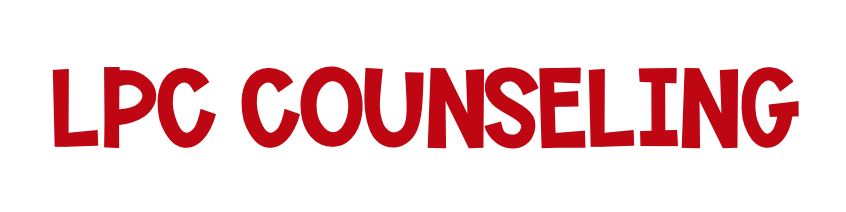 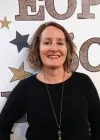 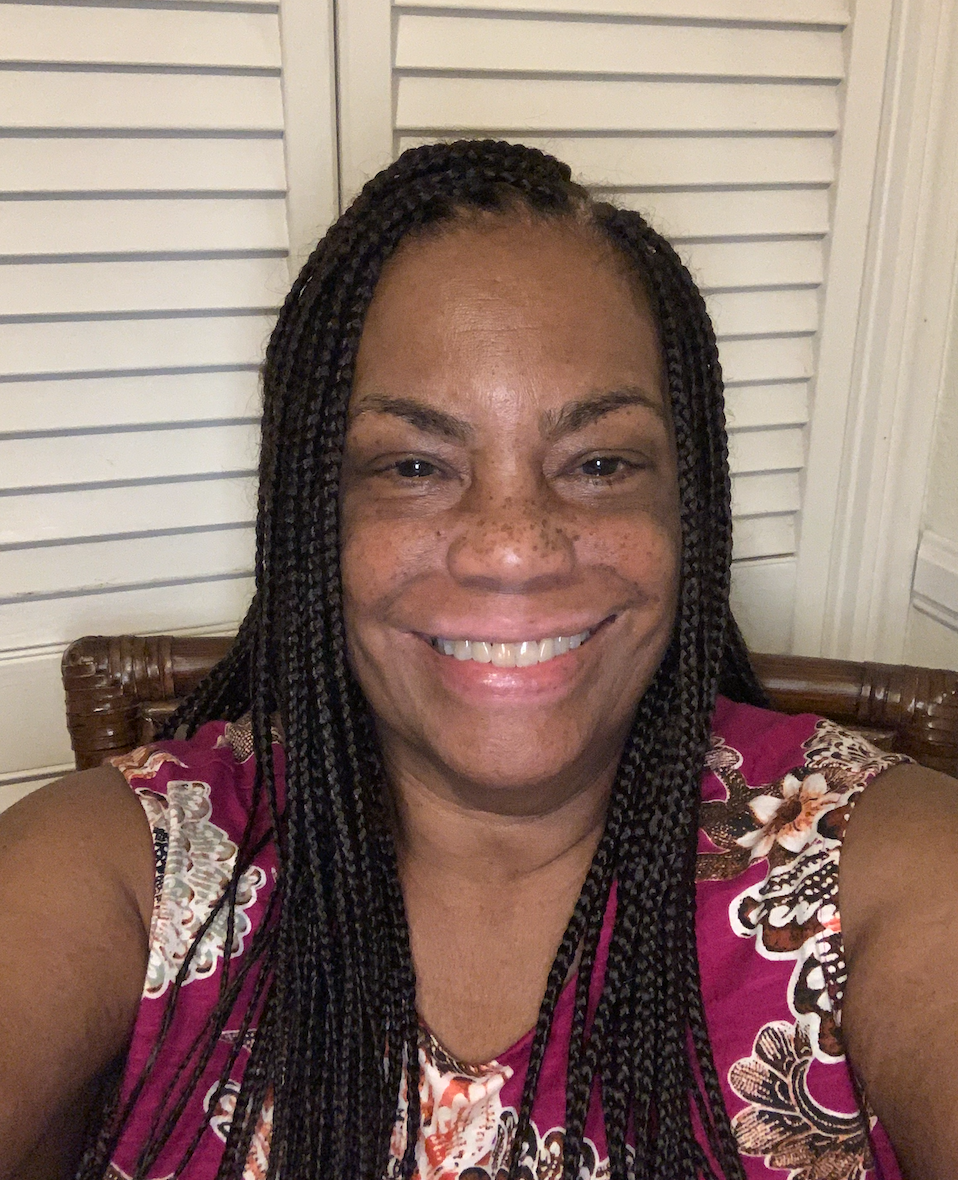 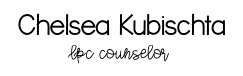 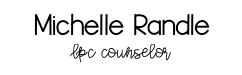 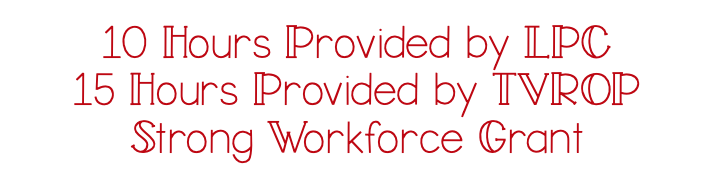 [Speaker Notes: Amy]
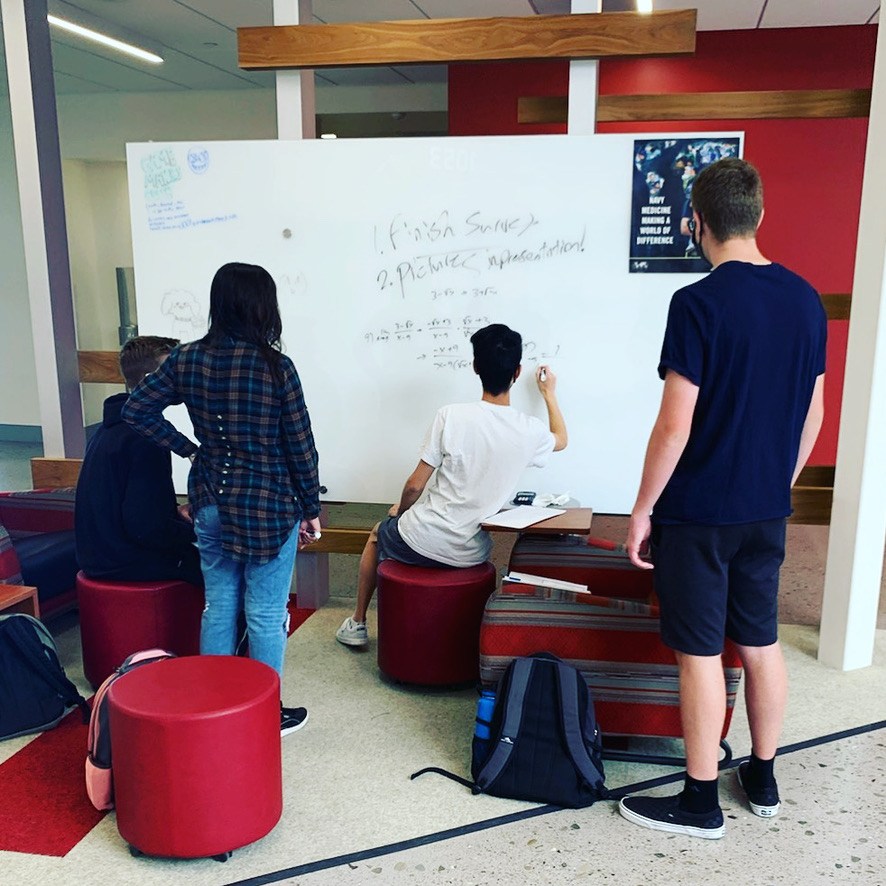 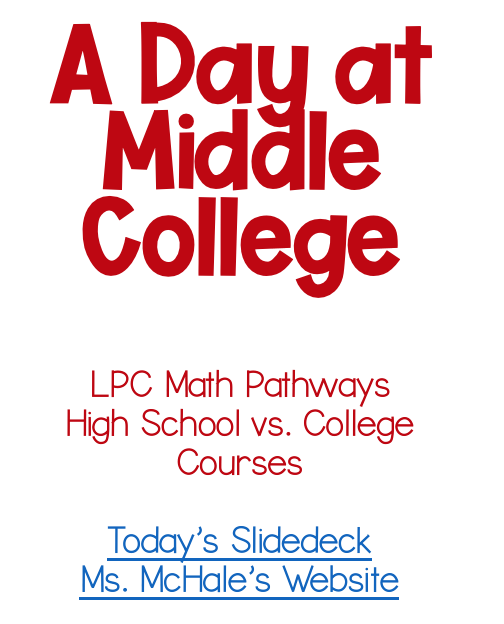 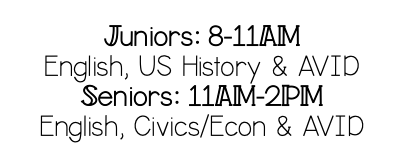 LPC Rooms 802 & 505
https://bit.ly/MCflexday
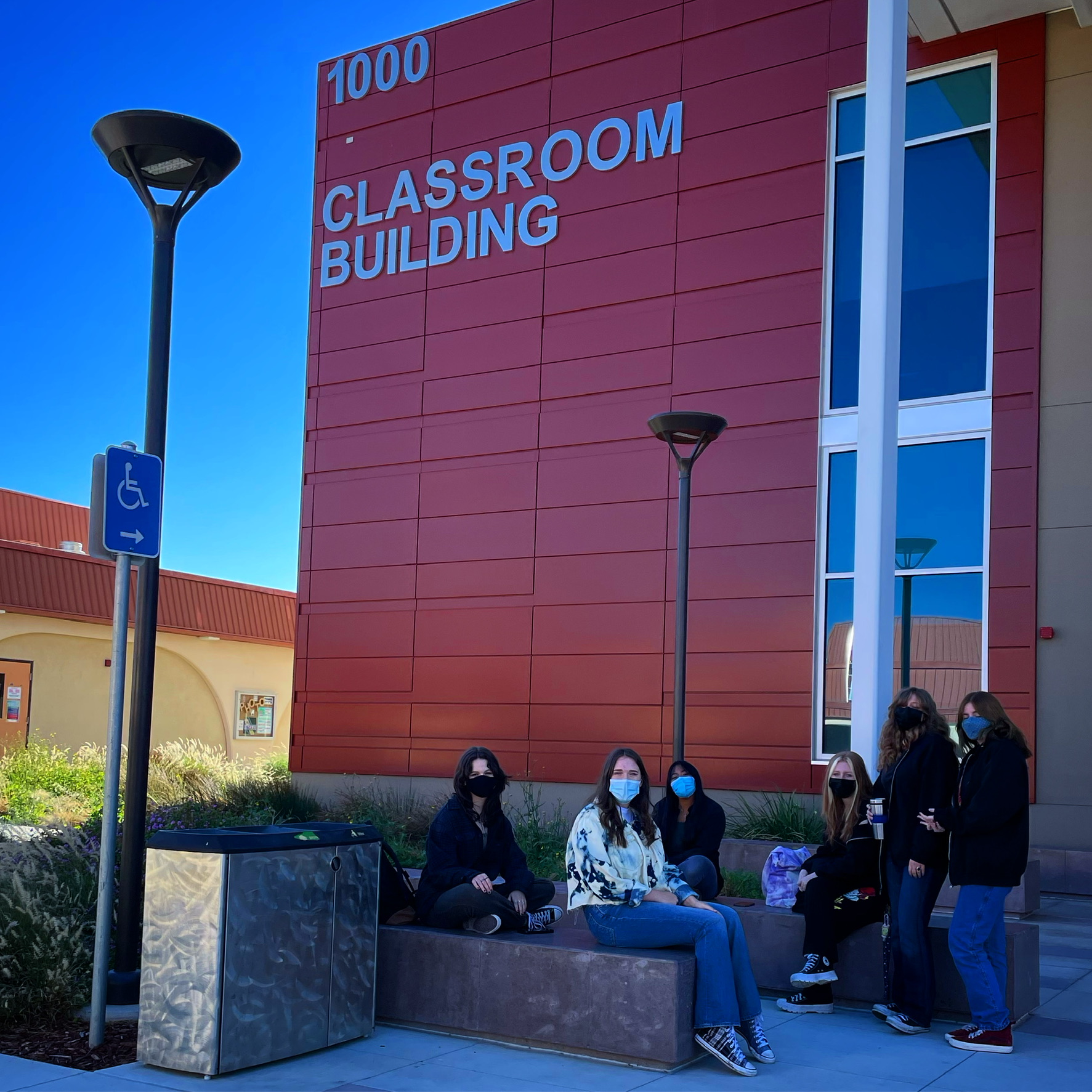 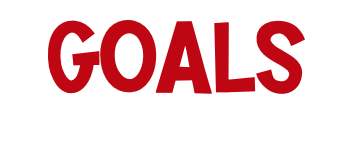 Help students adequately prepare themselves for college and career
Expose students to courses and career opportunities not available to typical high school students
Provide students the support services needed to be successful in high school and college courses
Develop a solid foundation for “life as a college student”
Emphasize that college can be “for all students”
Increase underrepresented student enrollment in higher education
https://bit.ly/MCflexday
[Speaker Notes: Kelly]
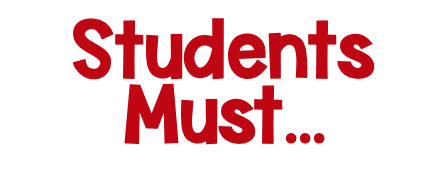 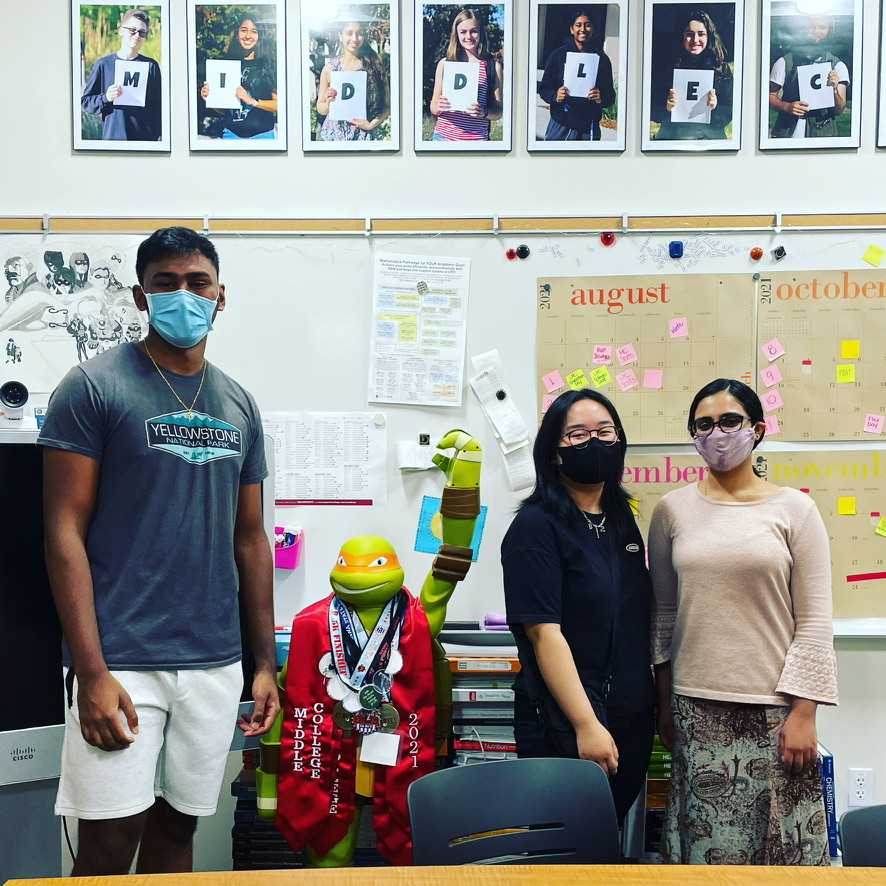 Earn a C or better in all high school and college courses

Maintain an enrollment of at least 6  and no more than 11 college units per semester

Behave with academic integrity

Be an active participant in the Middle College community
https://bit.ly/MCflexday
[Speaker Notes: Amy]
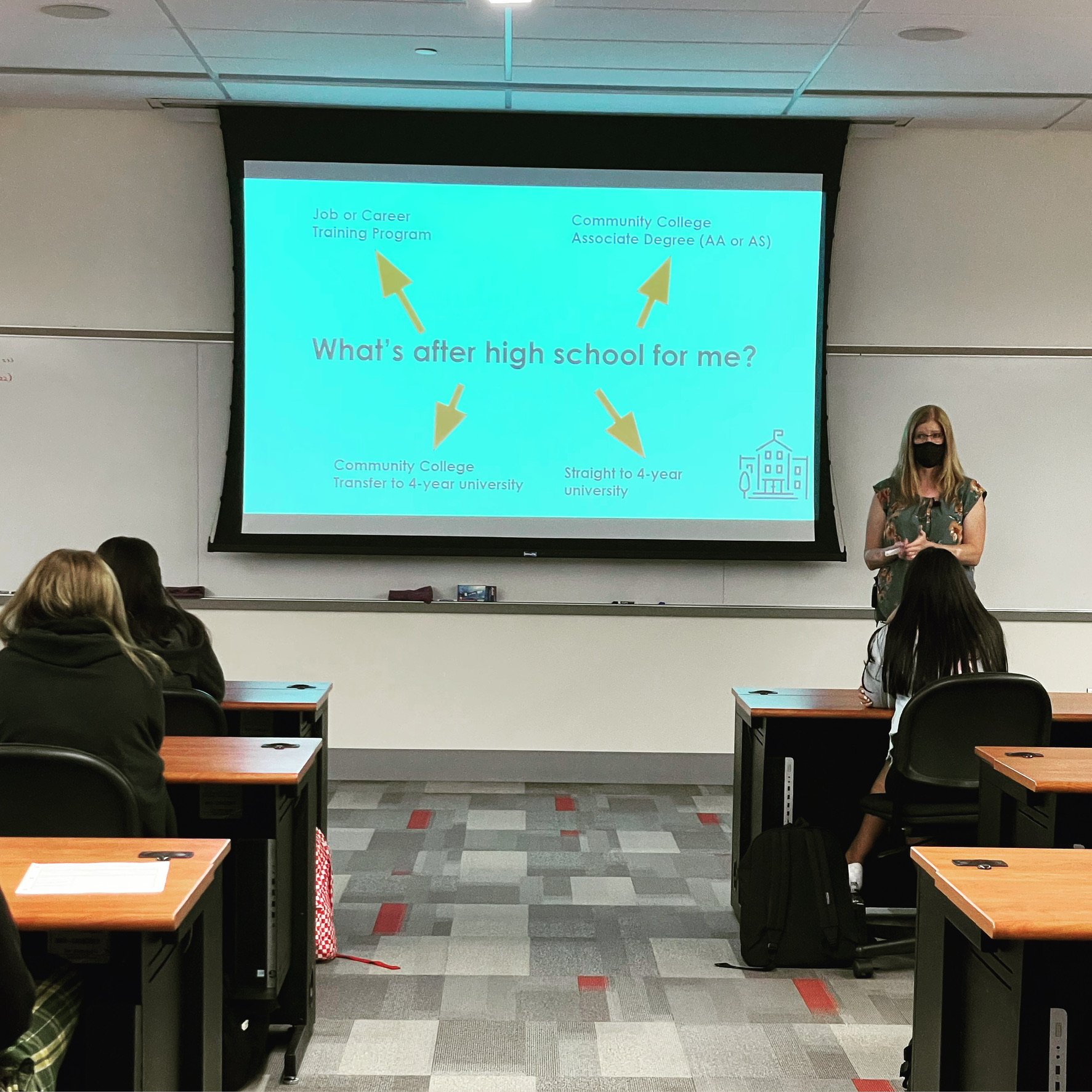 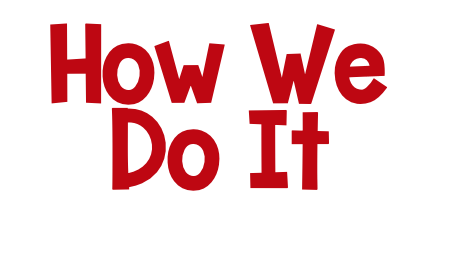 Community Based, Inclusive Environment
AVID
”Advancement Via Individual Determination”
Notetaking Skills
College & Career Research
Reading and Writing Support 
Annotation Skills
Financial Literacy
Navigating A College System
LPC resources and more…
https://bit.ly/MCflexday
[Speaker Notes: Explicitly teach the ins and out of navigating college. Discussion boards seminar, using canvas, What are Office Hours, Let’s Get Digital, not to mention walking them through registration…]
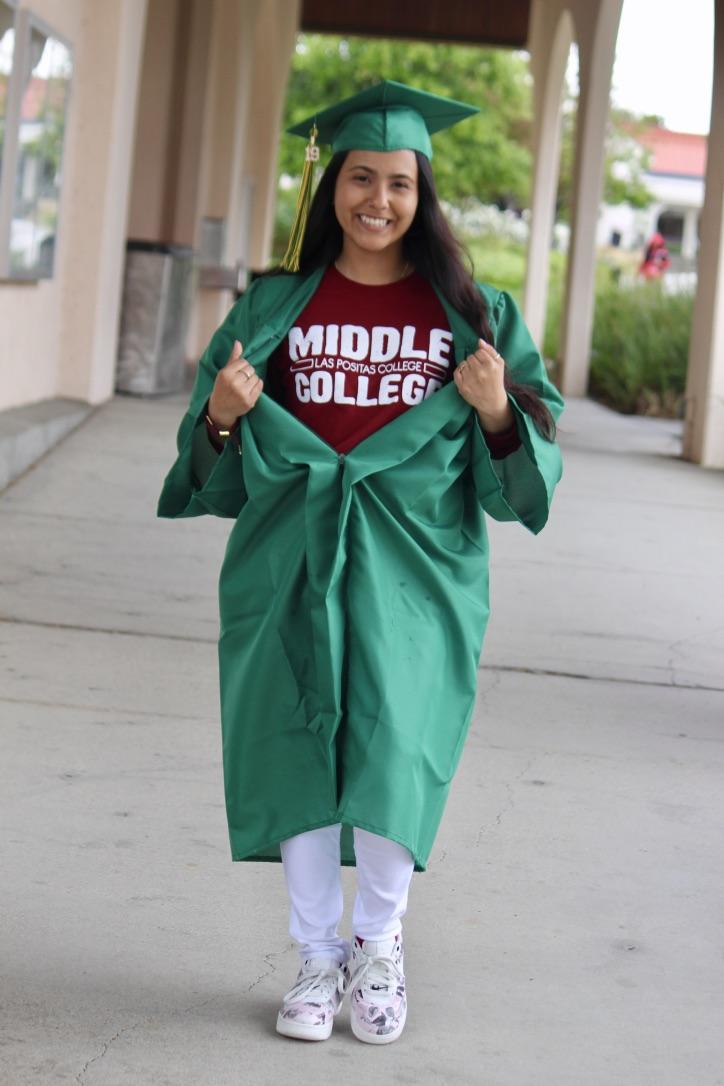 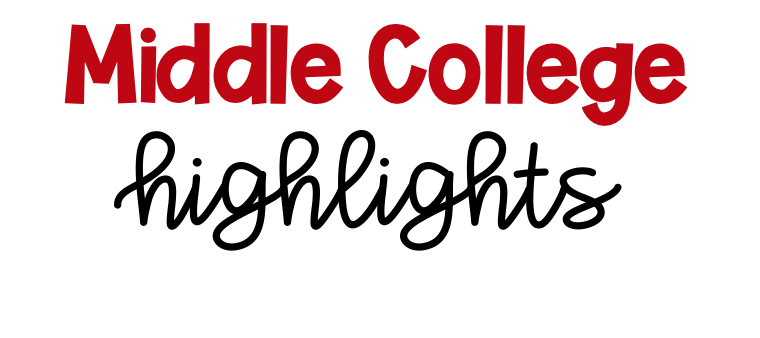 340 Middle College students have graduated since 2017
Completed 12,000 college units
Fall 2021 Average Completed LPC Units: 9.7 with a 3.4 GPA
Program Average Completed LPC Units: 8.6 with a 3.2 GPA
100% Graduation Rate
~75% of each cohort continues at LPC after high school graduation
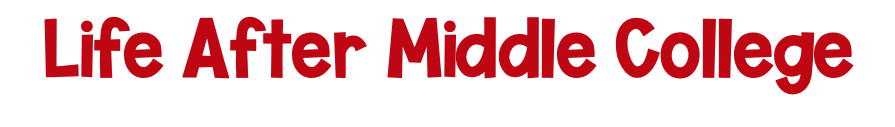 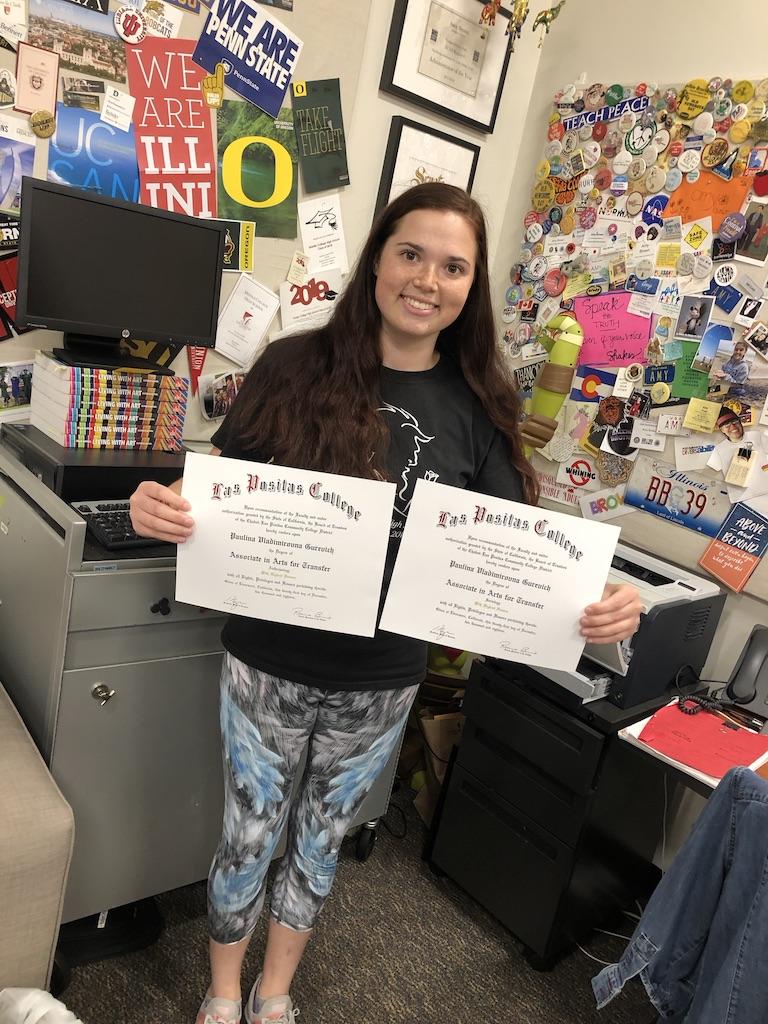 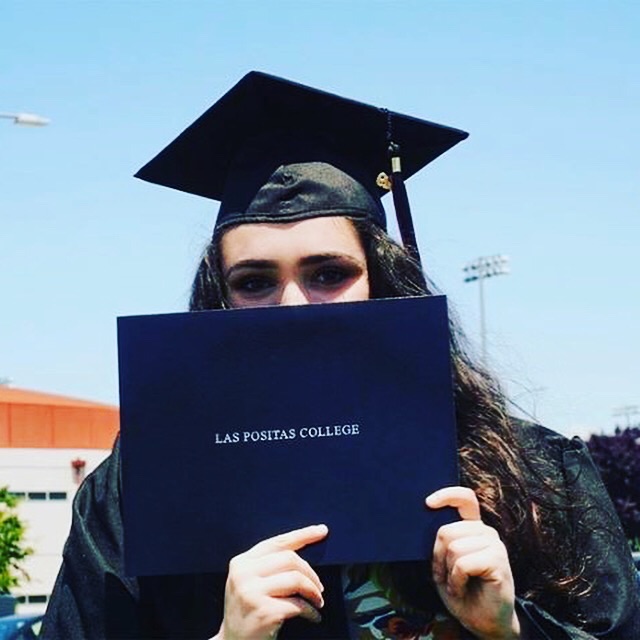 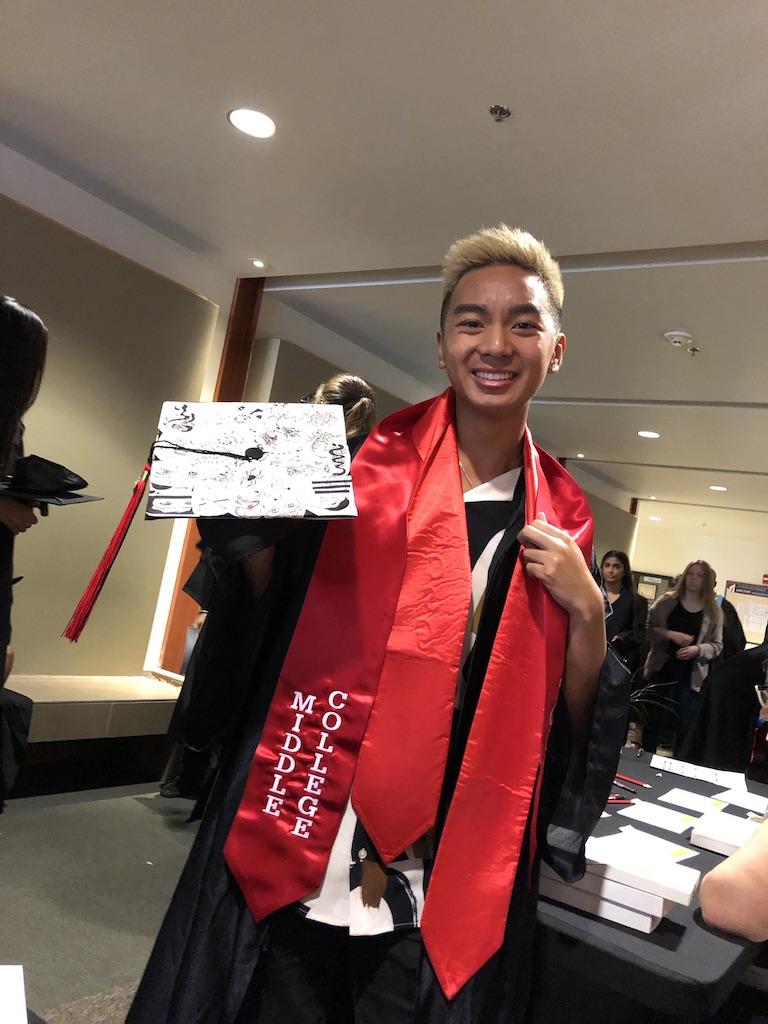 https://bit.ly/MCflexday
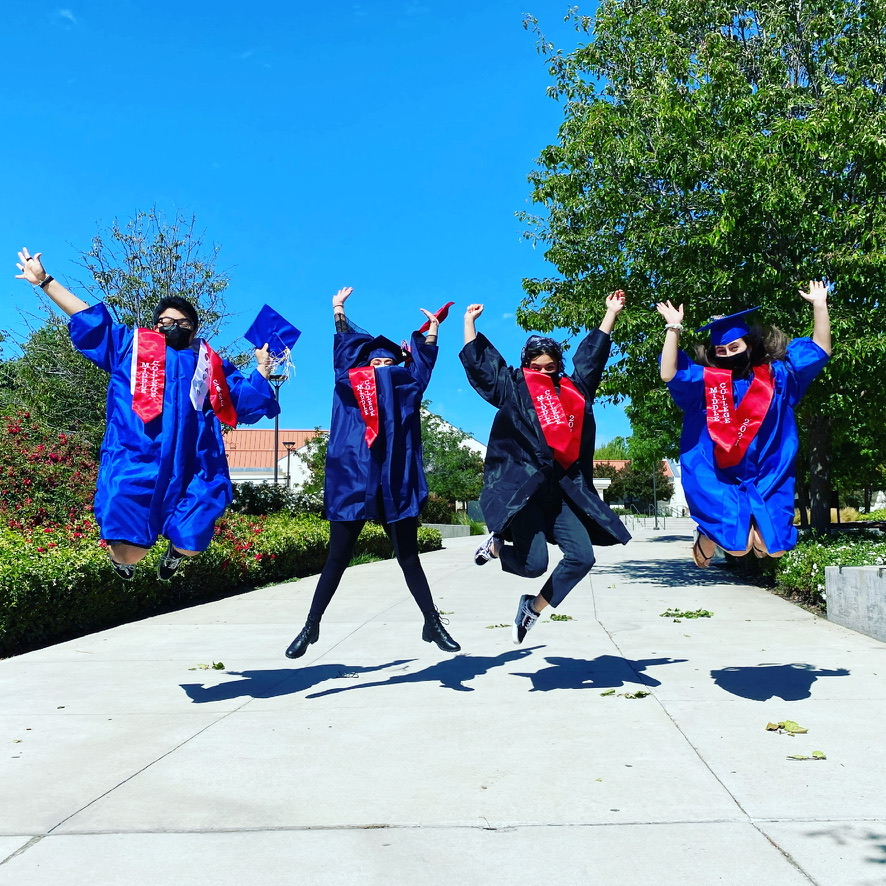 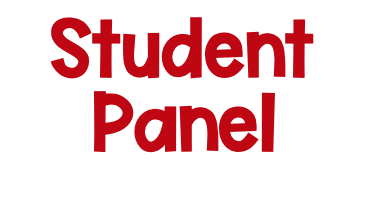 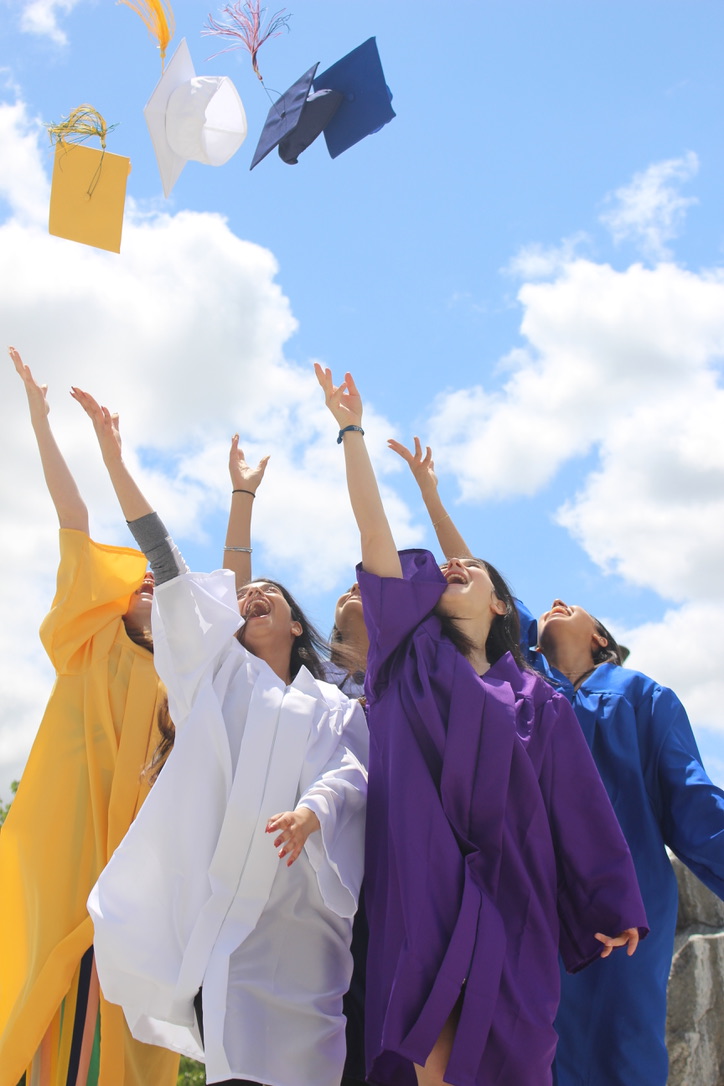 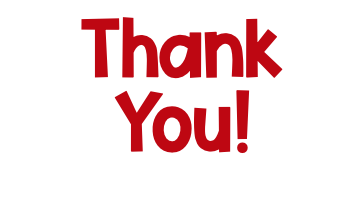 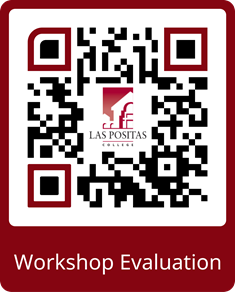 https://tinyurl.com/bdcvucrp
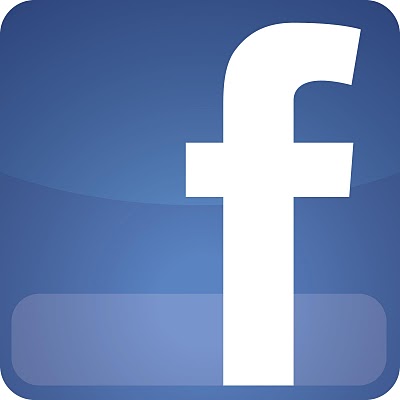 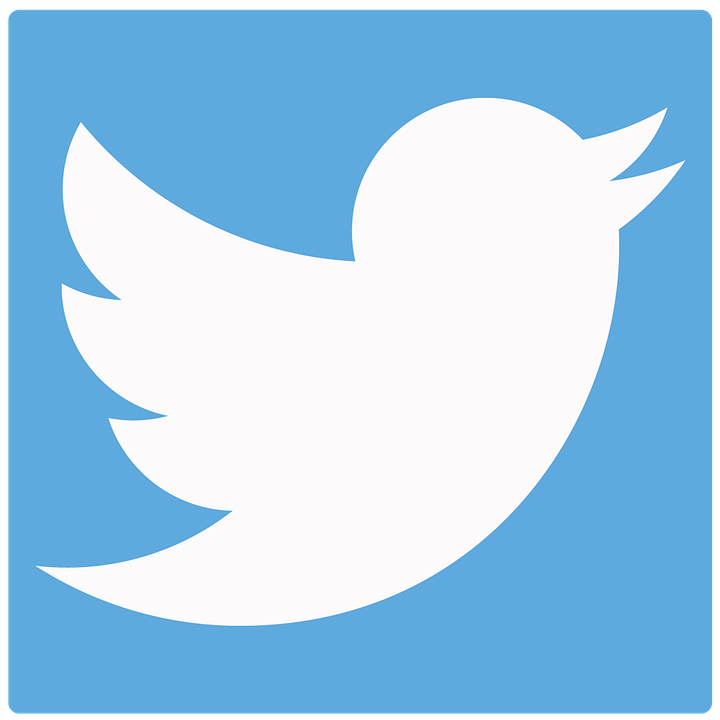 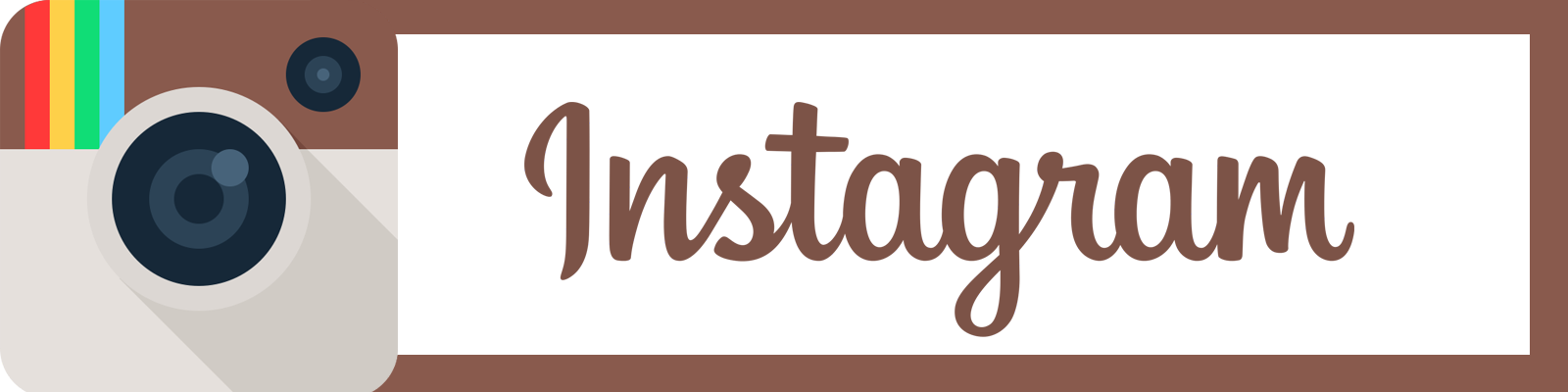